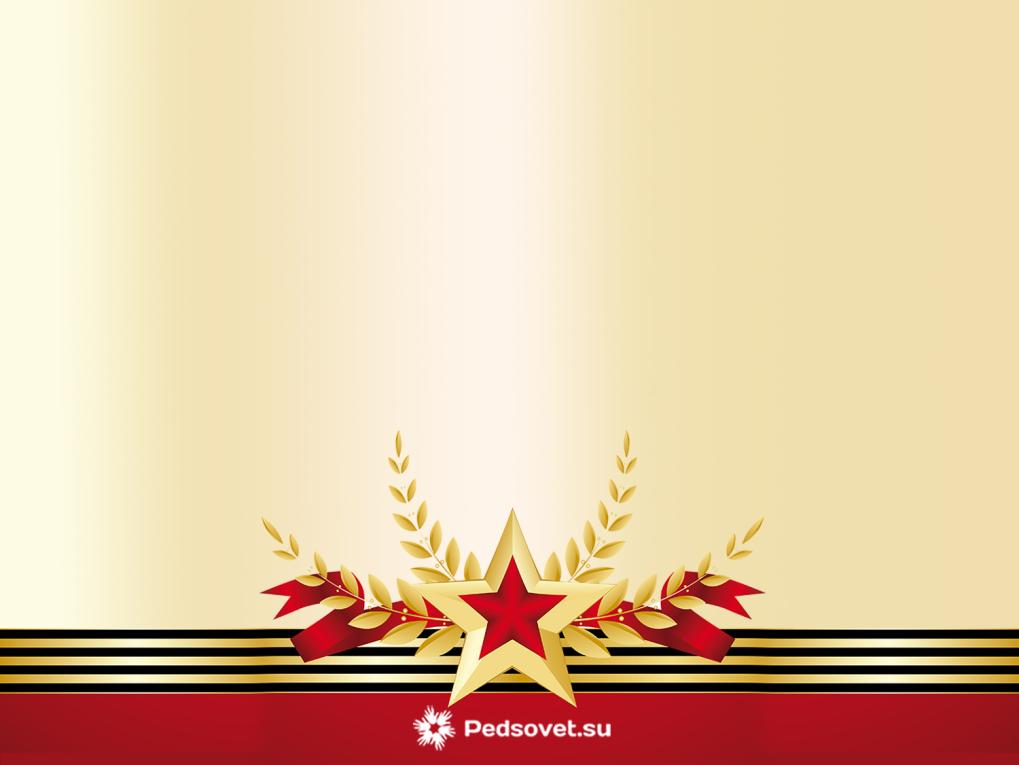 Муниципальное бюджетное  общеобразовательное учреждение       "Средняя общеобразовательная  казачья  школа"   с. Знаменка, Нерчинский район, Забайкальский край

Презентация к классному часу на тему:
«Вспомним всех поименно…»



                                                                             Автор- составитель:
                                                                       Чуева Надежда Сергеевна,
                                                         учитель истории и обществознания
                                                                  МБОУ « СОКШ с. Знаменка»
Быков Николай Петрович
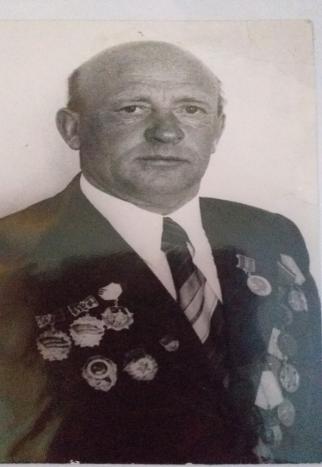 Хохлов Сергей Федорович
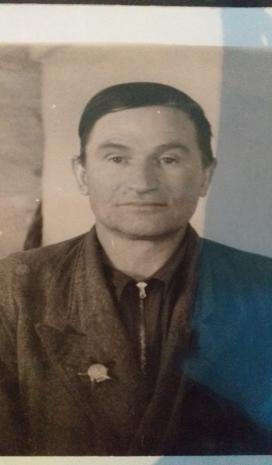 Казанцев Иван Тихонович
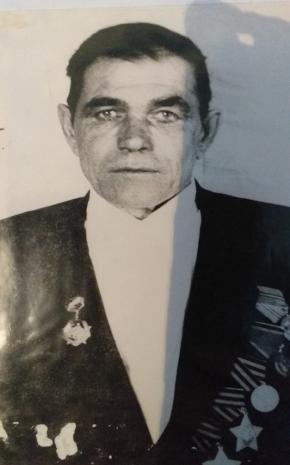 Рязанцев Александр Михайлович
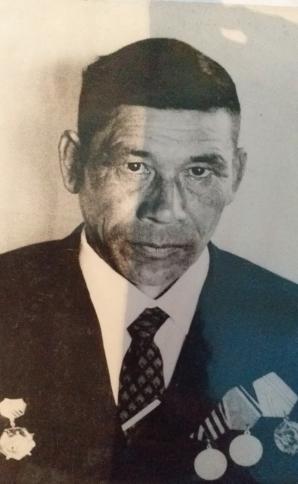 Писарев Георгий Устинович
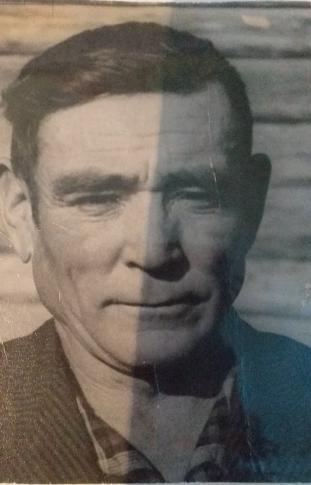 Лесков Дмитрий Никифорович
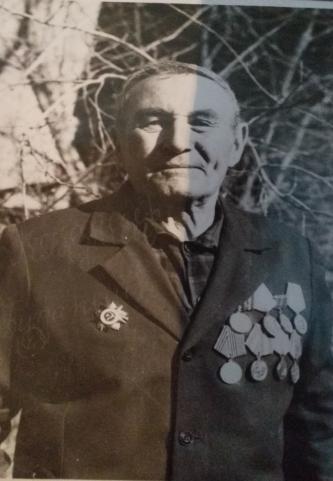 Медведкин Александр Вениаминович
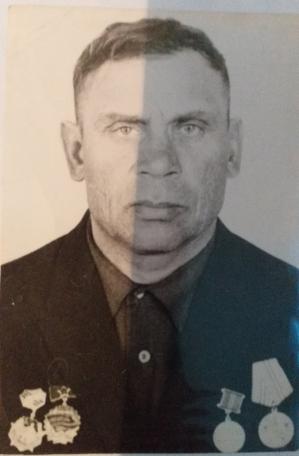 Подойницын Степан Михайлович.
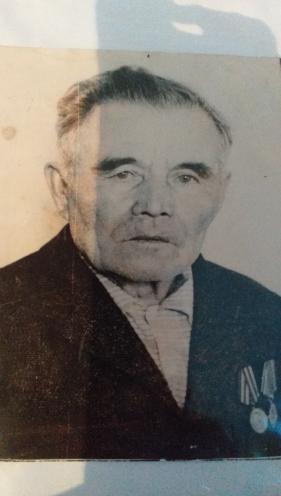 Мальцев Федор Федосеевич.
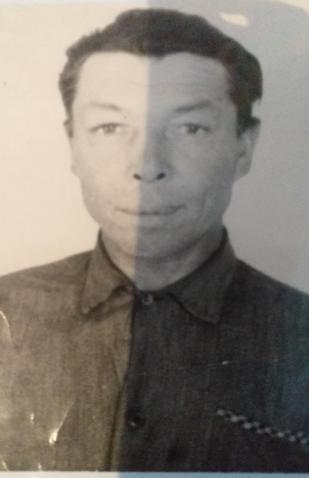 Шеломенцев Гавриил Иванович
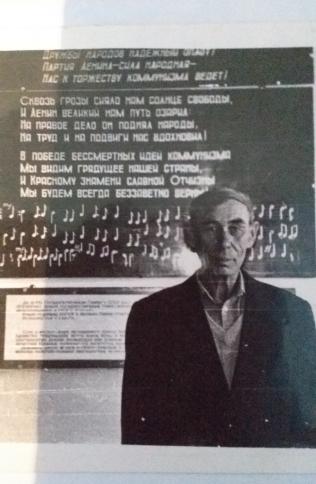 Таратухин Константин Гаврилович
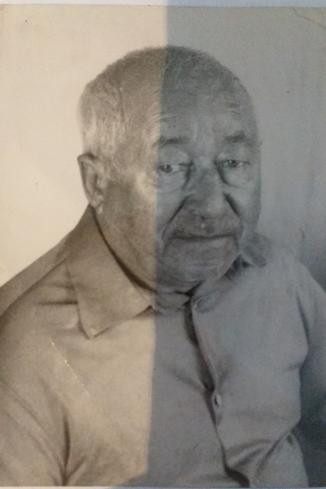 Зенков Корниил Иванович
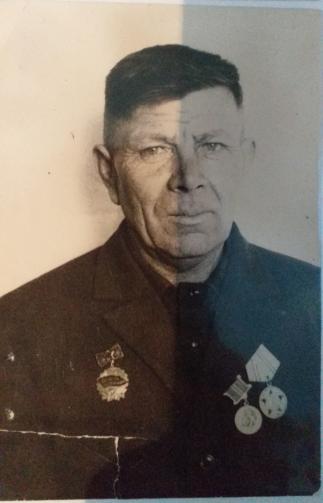 Ушакова Анна Прокопьевна
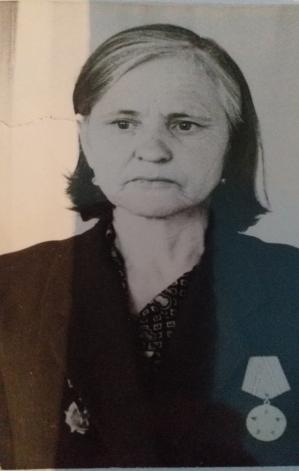 Ушаков Петр Даниилович
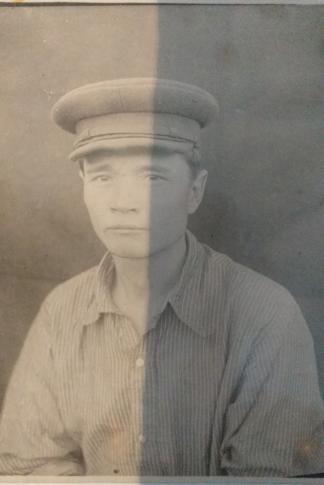 Трофимов Андрей Ильич
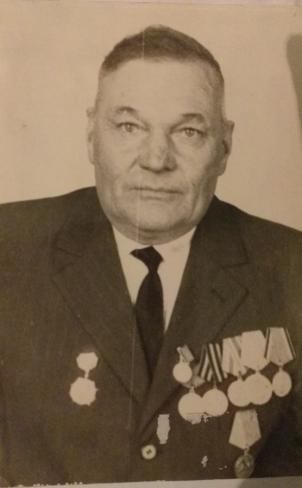 Сценарий классного часа на тему: « Вспомним всех поименно…»
https://uchportfolio.ru/materials/show/86267